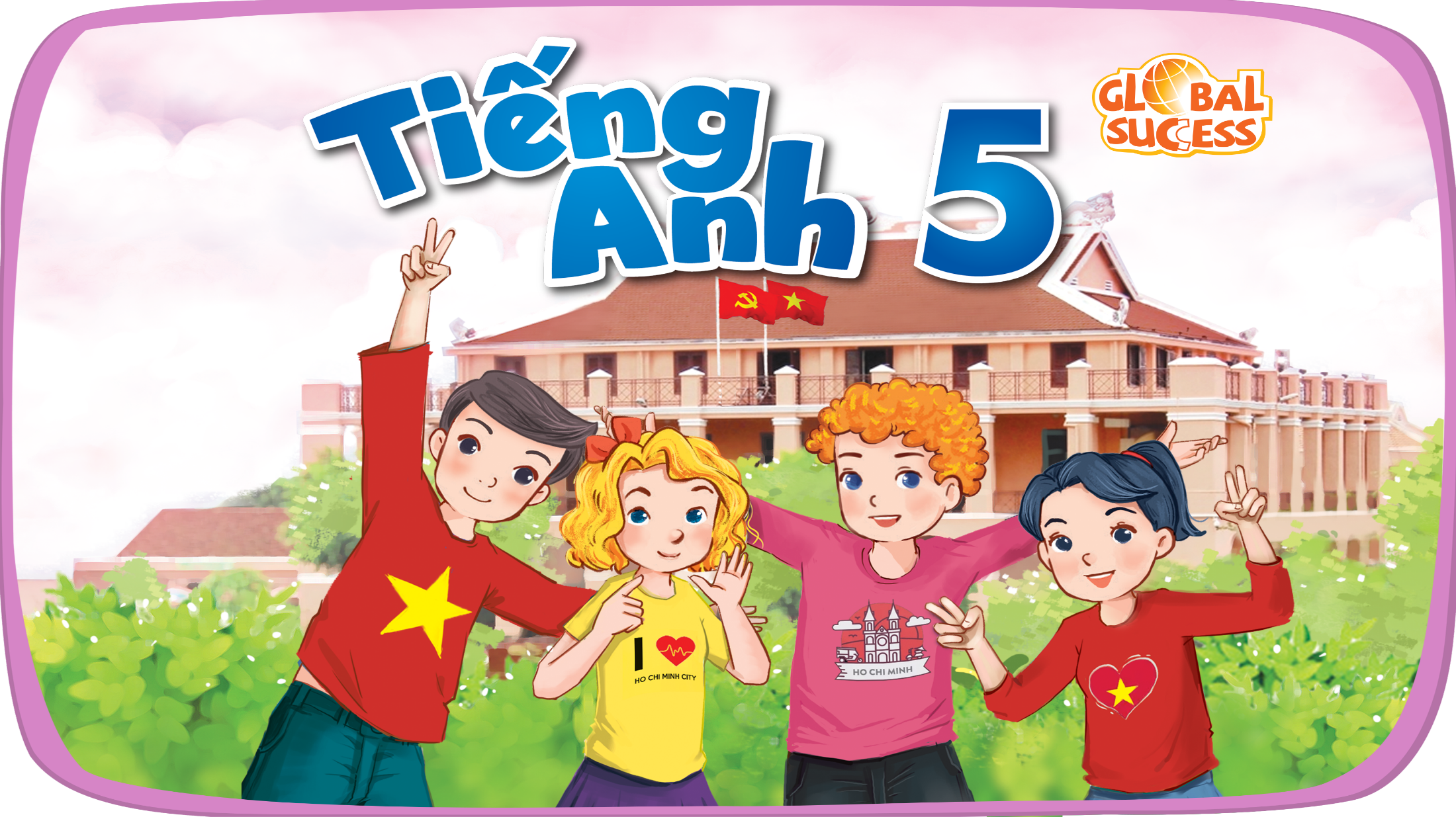 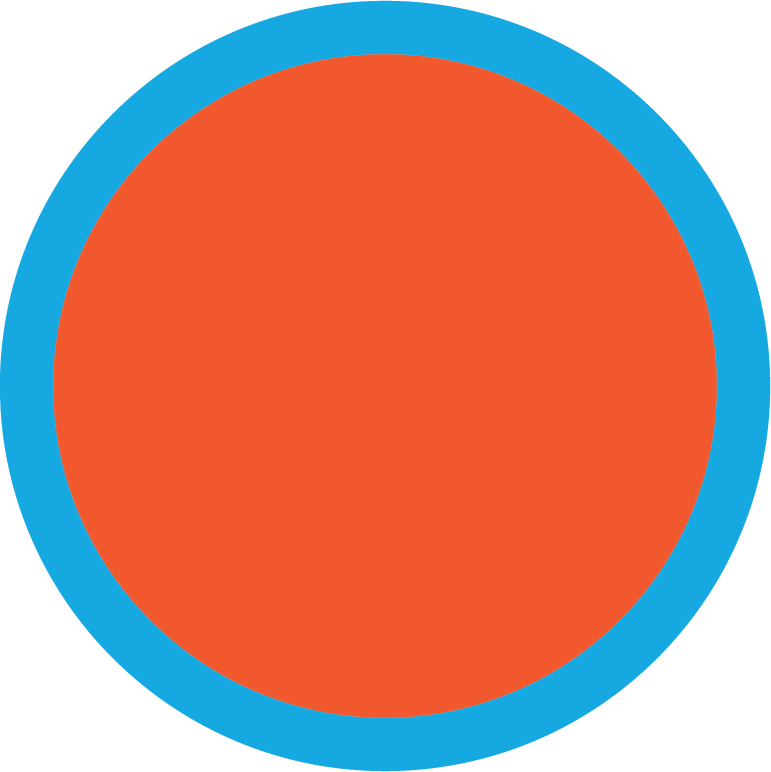 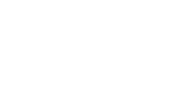 4
Our Free-time Activities
Lesson 1 - Period 1
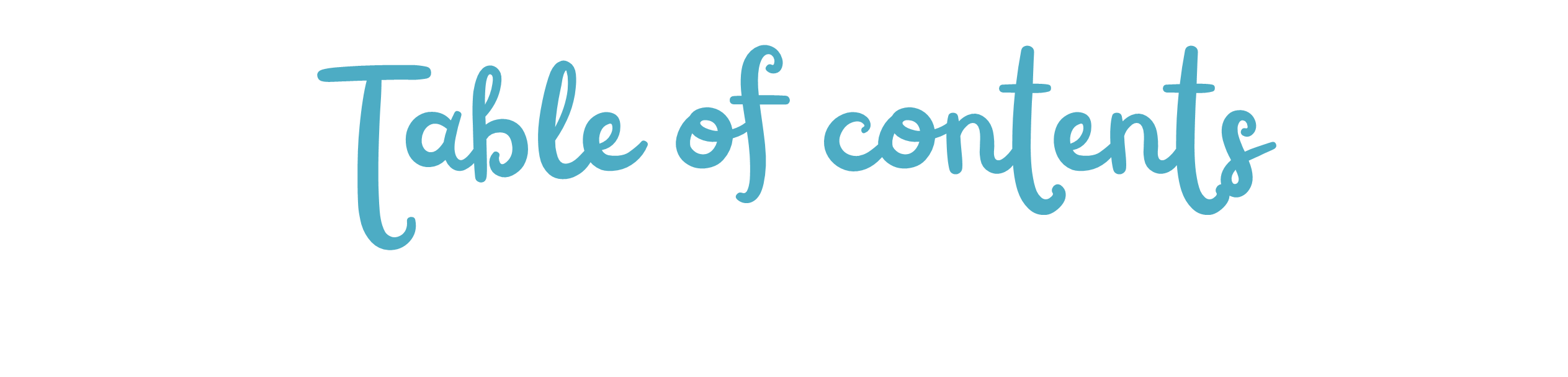 01. Warm-up
02. Look, listen and repeat.
03. Listen, point and say.
04. Let’s talk.
05. Wrap-up
01. Warm-up: 
Sing a song.
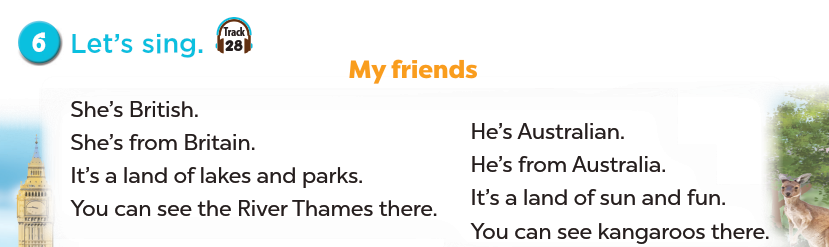 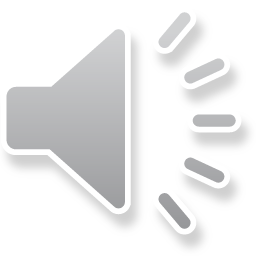 Do you go to school in the evenings or at weekends?
What do you do when you are free?
02. Look, listen and repeat.
What are the people doing?
What are they talking about?
Listen and repeat.
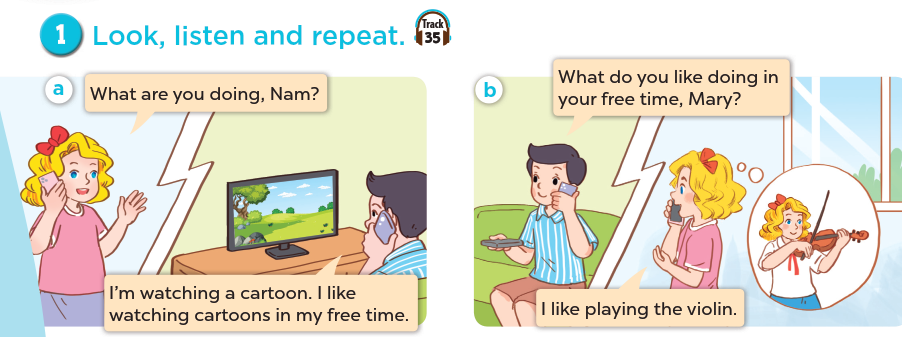 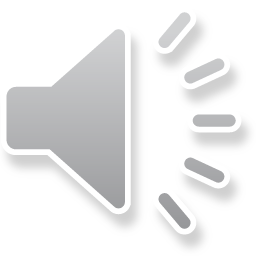 03. Listen, point and say.
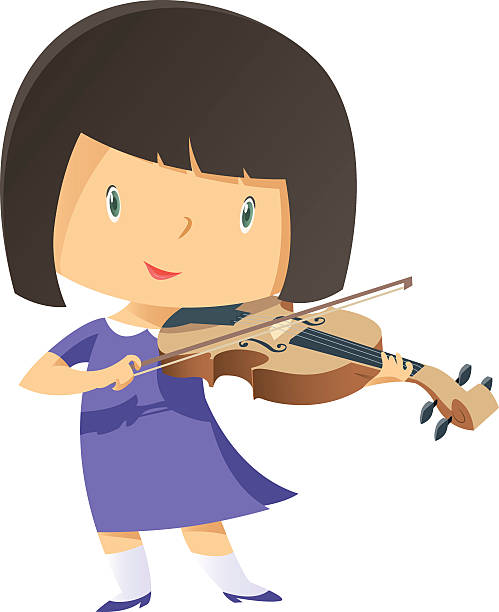 play the violin
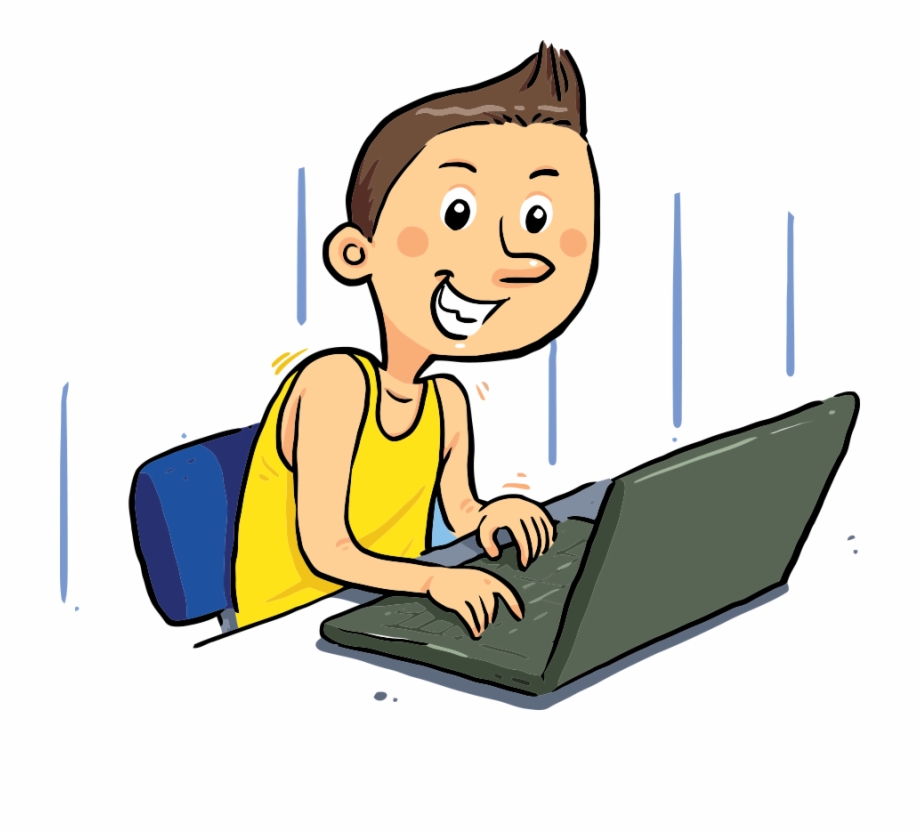 surf the Internet
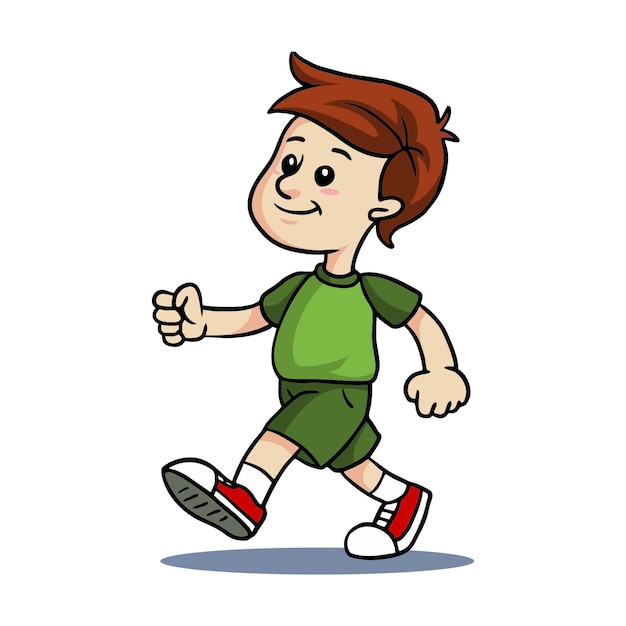 go for a walk
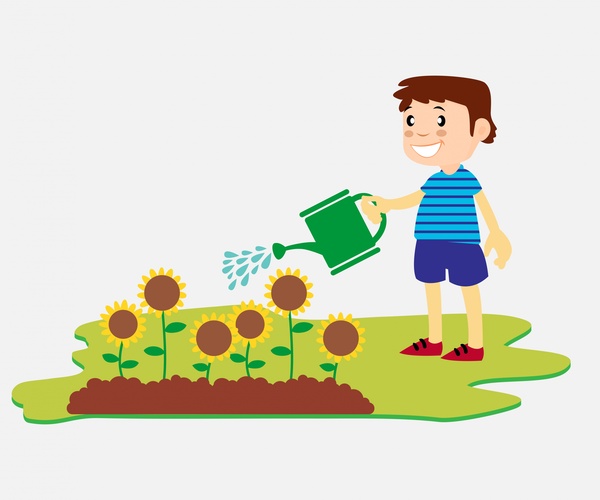 water the flowers
Look and guess.
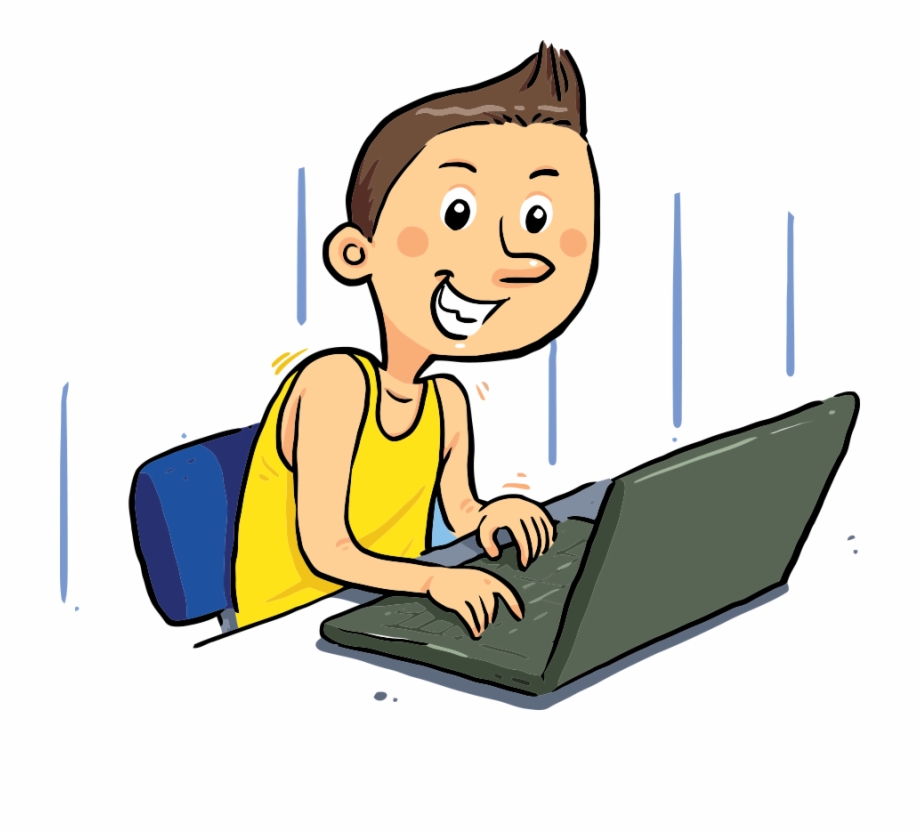 surf the Internet
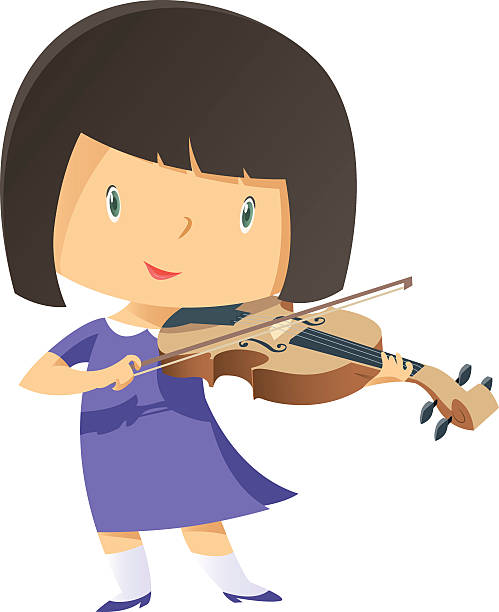 play the violin
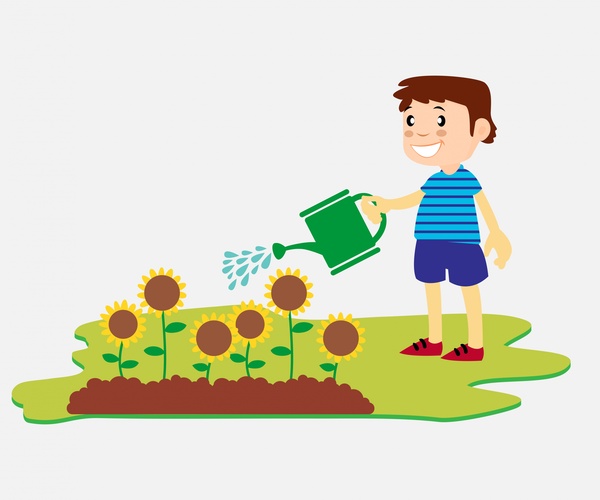 water the flowers
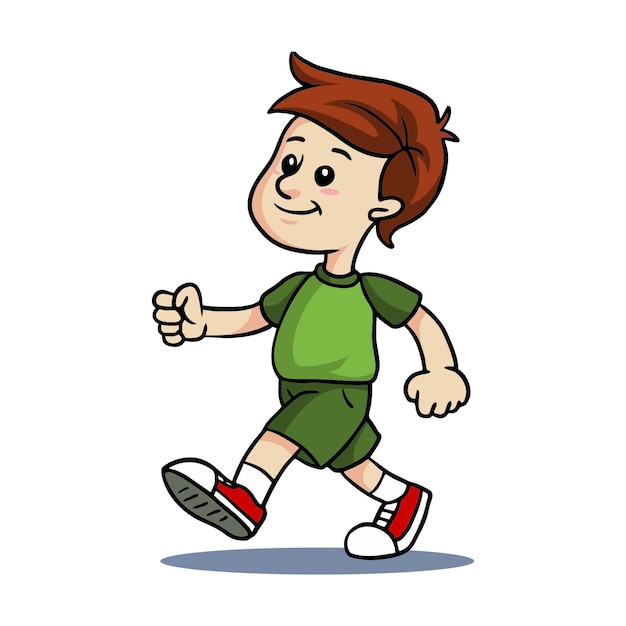 go for a walk
Remember:
V-ing
playing
surfing
going
watering
What do you like doing in your free time?
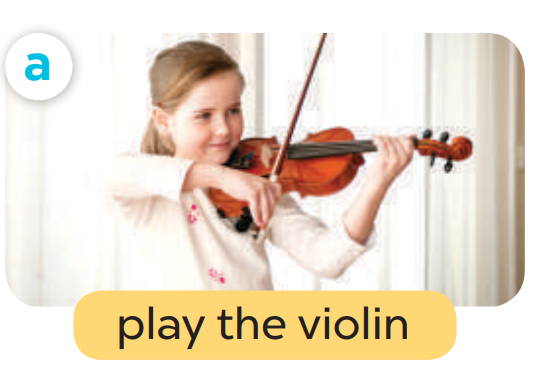 I like playing the violin.
What do you like doing in your free time?
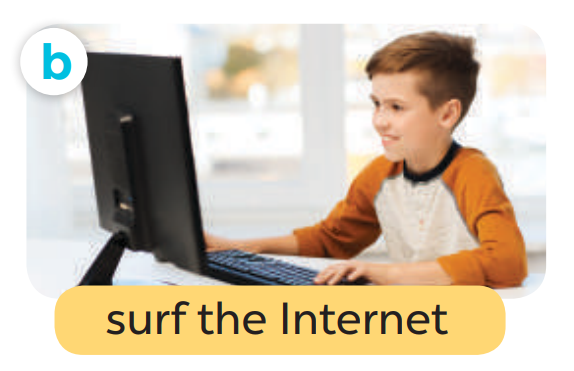 I like surfing the Internet.
What do you like doing in your free time?
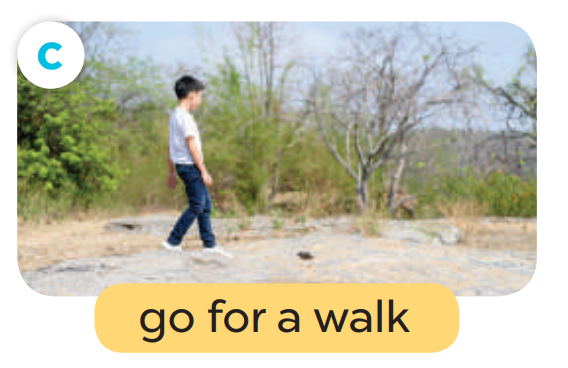 I like going for a walk.
What do you like doing in your free time?
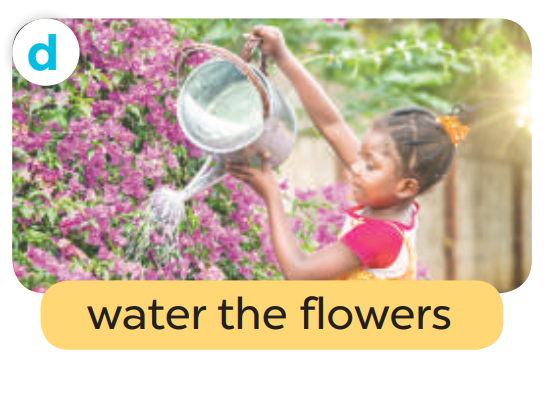 I like watering the flowers.
Listen, point and say.
Act it out.
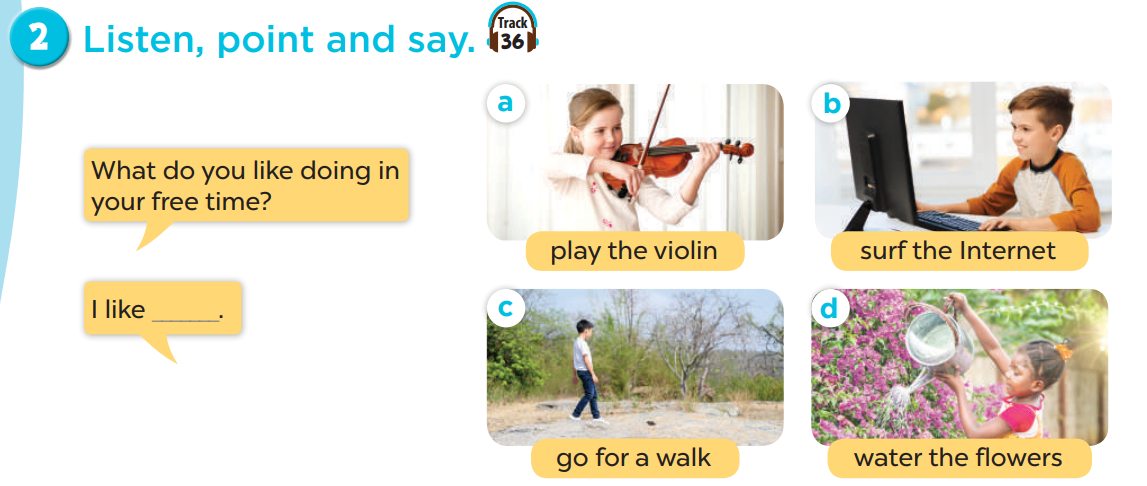 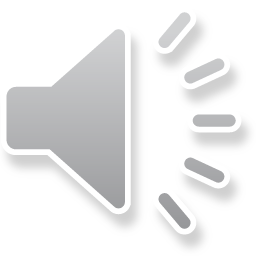 05. Let’s talk.
Work in pairs. Ask and answer.
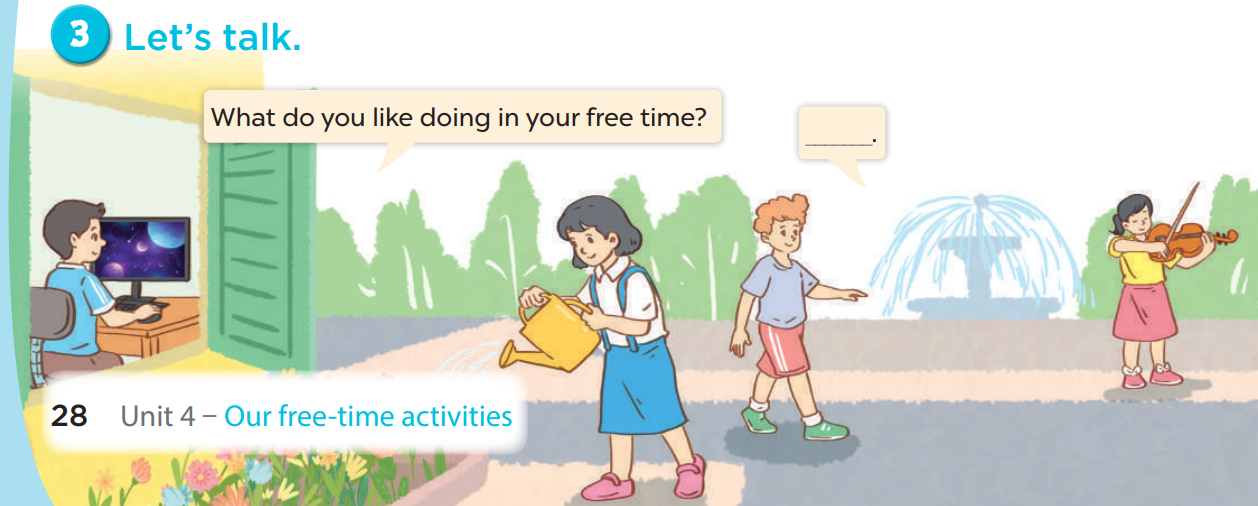 What do you like doing in your free time?
I like _____.
04.Wrap-up
Game
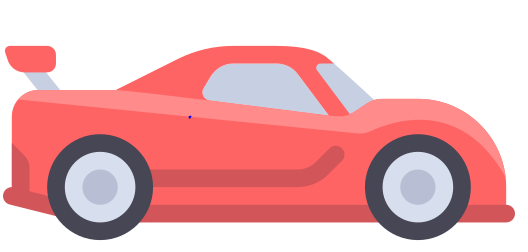 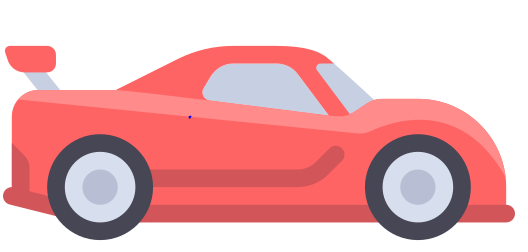 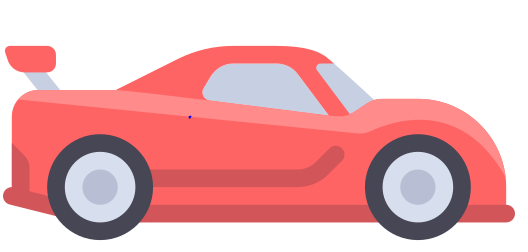 1
2
3
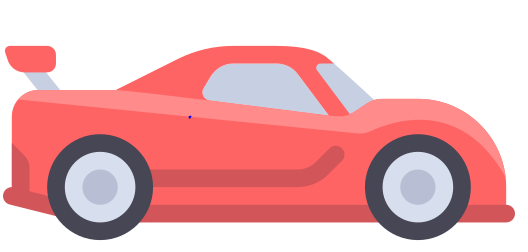 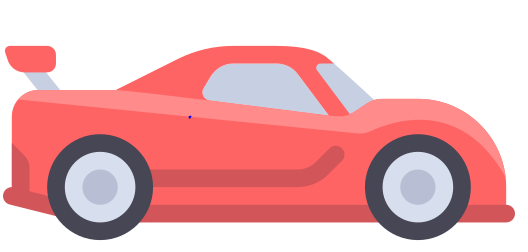 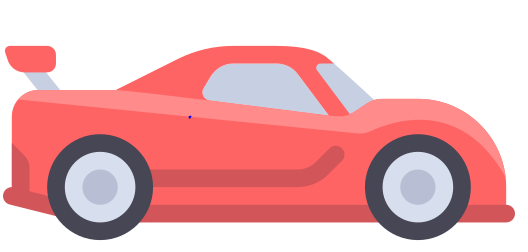 6
4
5
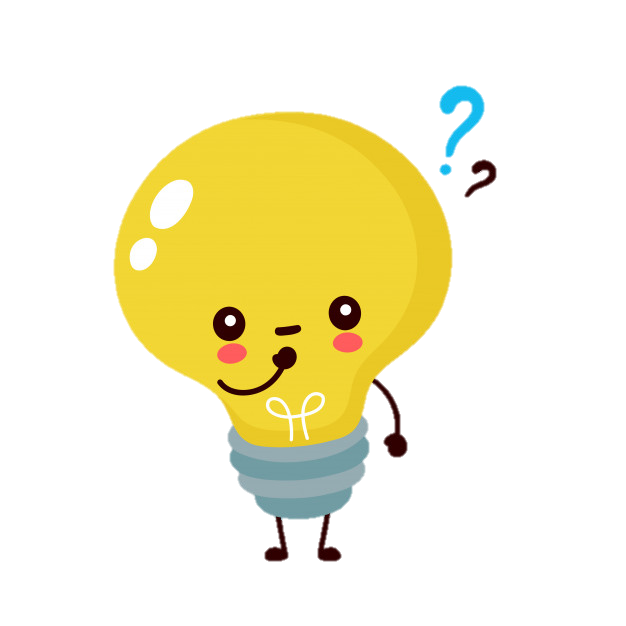 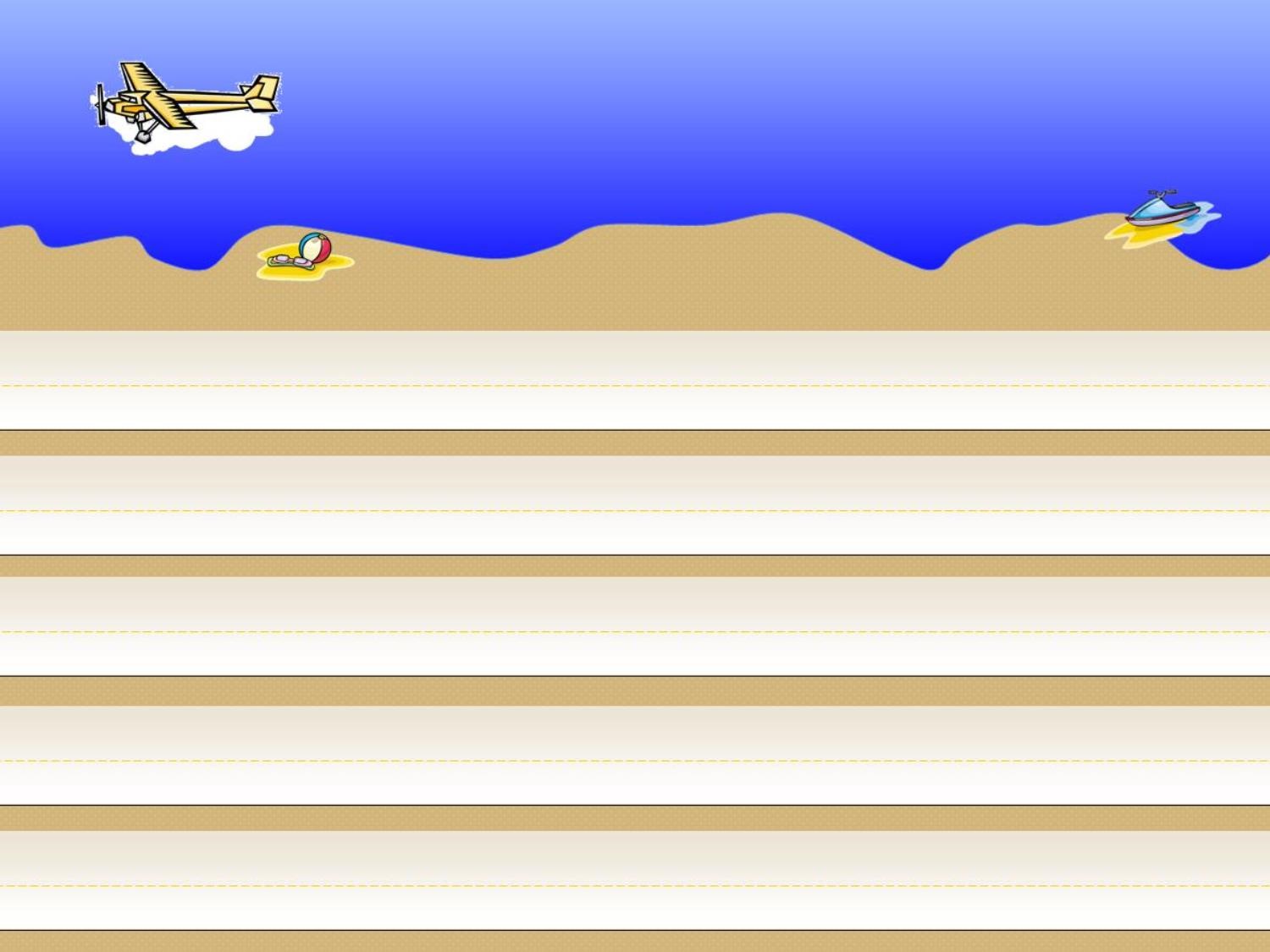 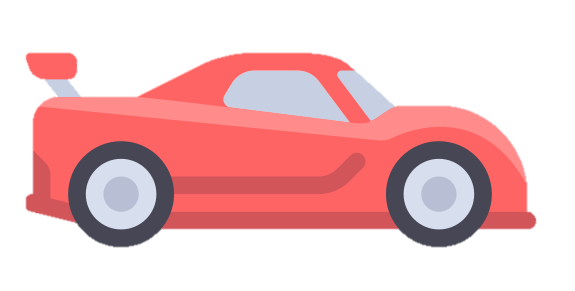 Click to MakeYellow Car Move
Click to MakeOrange Car Move
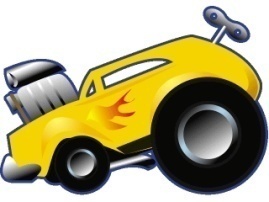 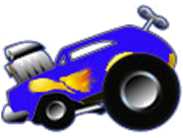 [Speaker Notes: Click the red car to back to slide 25th]
What do you like doing in your free time?
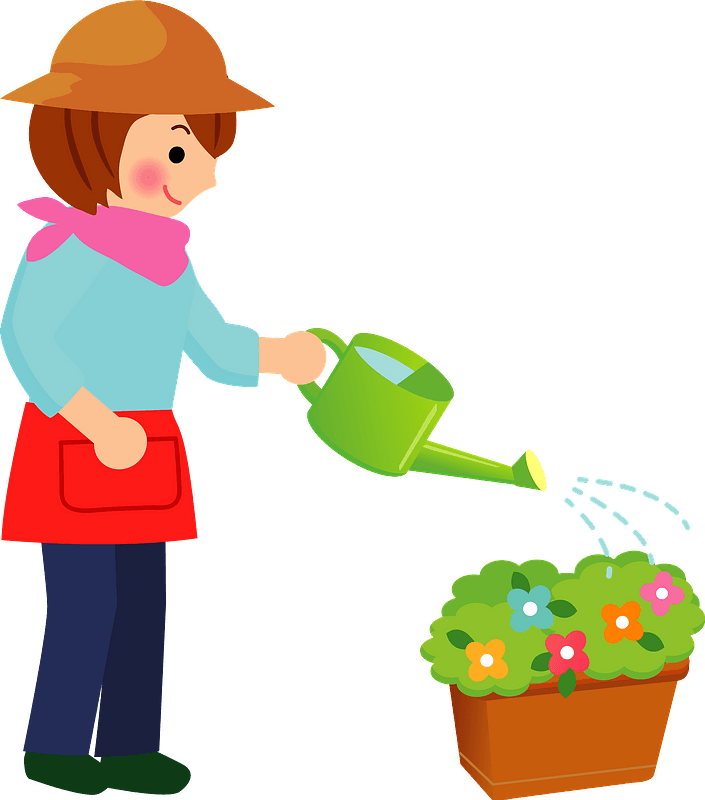 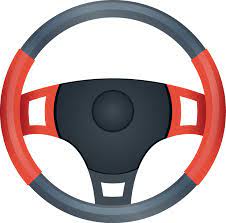 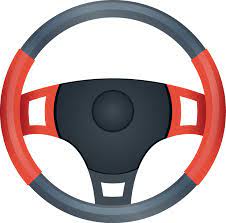 I like watering the flowers.
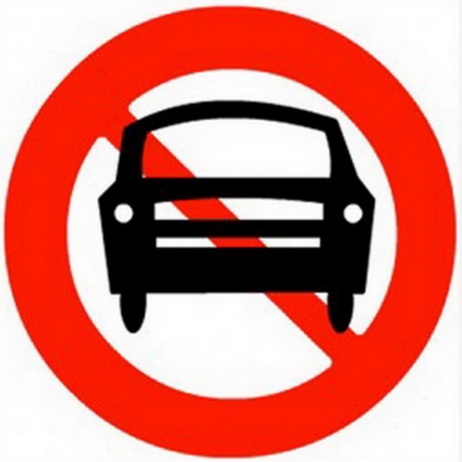 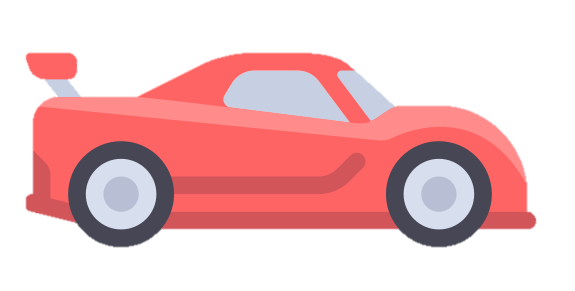 [Speaker Notes: Press the spacebar or down arrow to reveal the answer.
Press the X to go back to the letter slide (wrong answer), press the question box to go the reward slide (correct answer).]
What do you like doing in your free time?
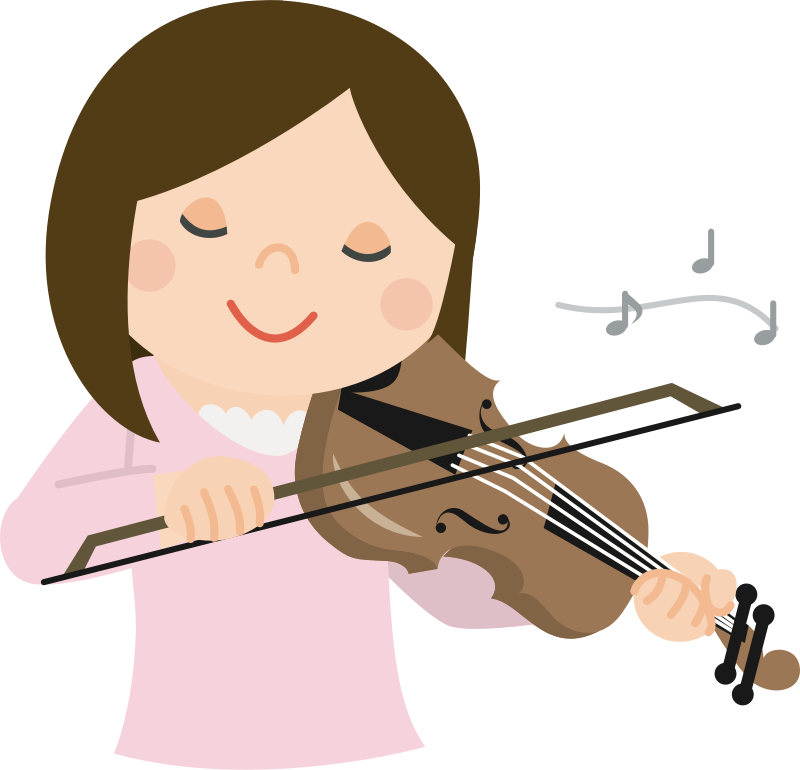 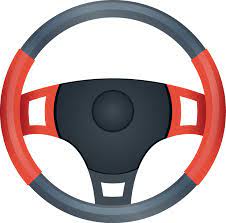 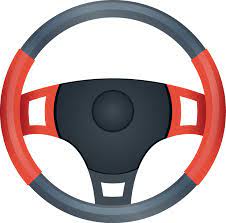 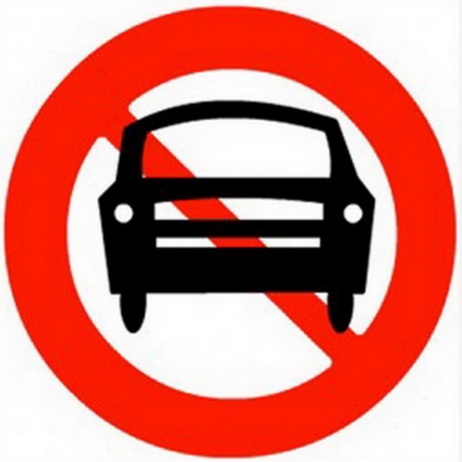 I like playing the violin.
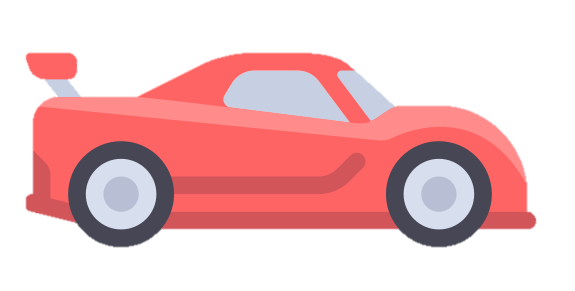 [Speaker Notes: Press the spacebar or down arrow to reveal the answer.
Press the X to go back to the letter slide (wrong answer), press the question box to go the reward slide (correct answer).]
What do you like doing in your free time?
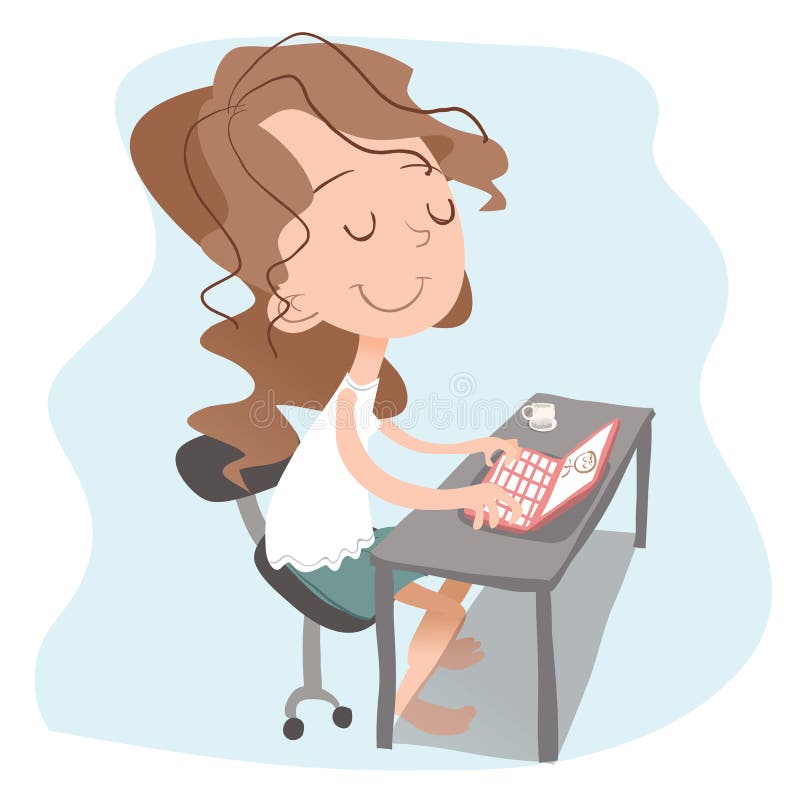 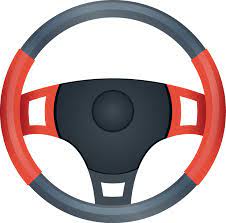 I like surfing the Internet.
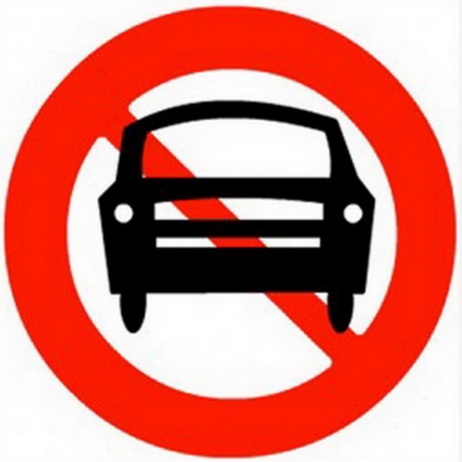 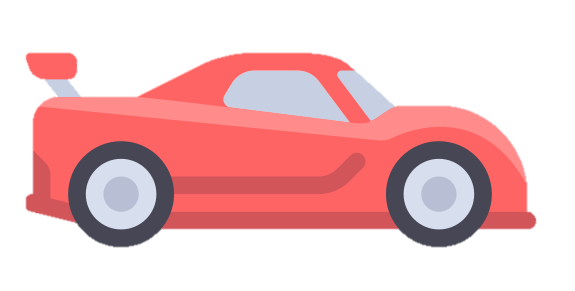 [Speaker Notes: Press the spacebar or down arrow to reveal the answer.
Press the X to go back to the letter slide (wrong answer), press the question box to go the reward slide (correct answer).]
What do you like doing in your free time?
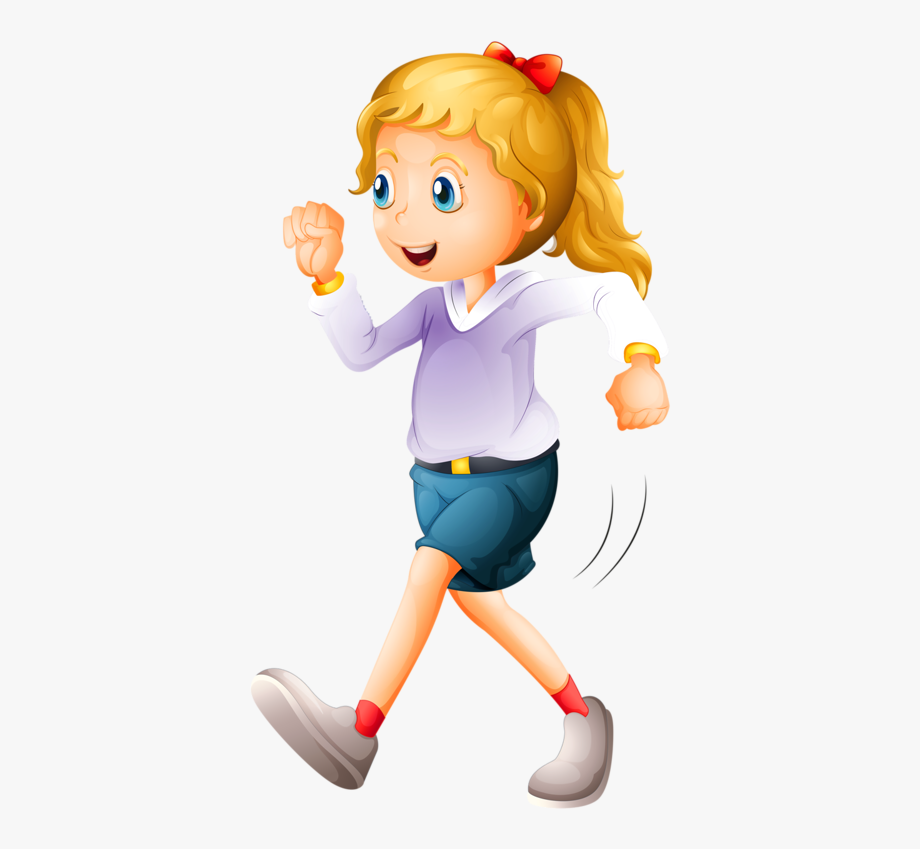 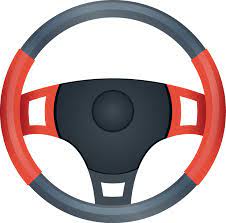 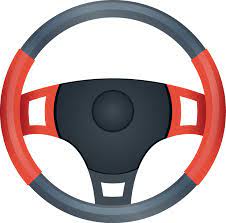 I like going for a walk.
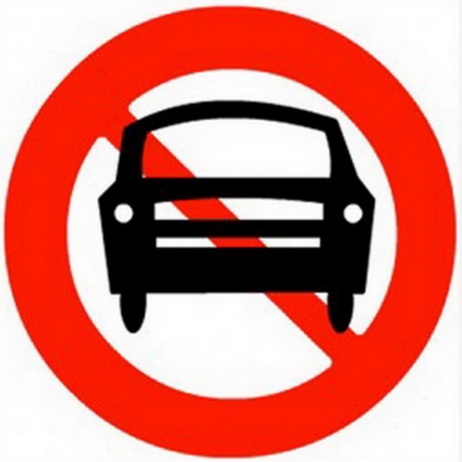 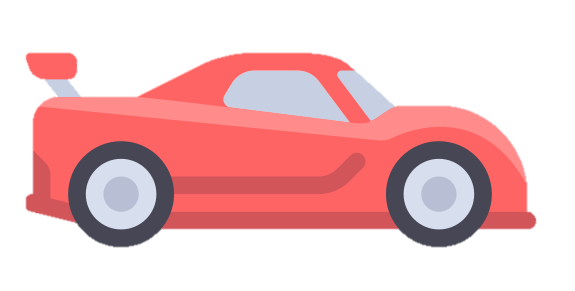 [Speaker Notes: Press the spacebar or down arrow to reveal the answer.
Press the X to go back to the letter slide (wrong answer), press the question box to go the reward slide (correct answer).]
I like ……………… the Internet.
surfing 
 going 
 playing
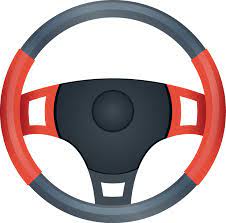 A. surfing
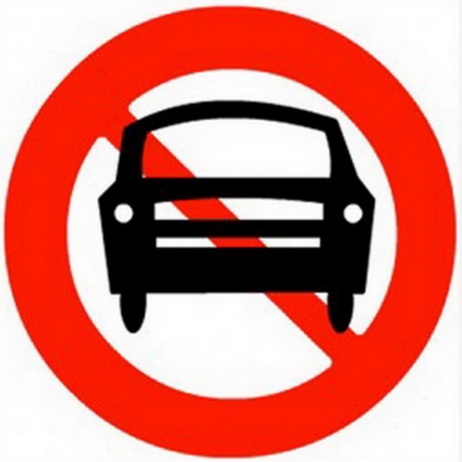 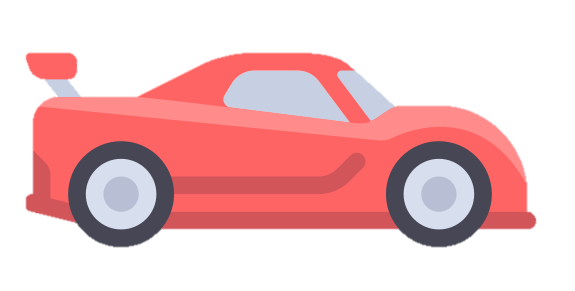 [Speaker Notes: Press the spacebar or down arrow to reveal the answer.
Press the X to go back to the letter slide (wrong answer), press the question box to go the reward slide (correct answer).]
I like going …………………. .
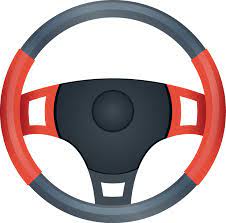 the Internet 
 the flowers 
 for a walk
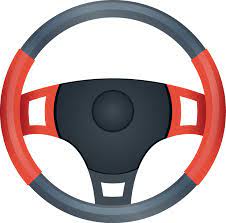 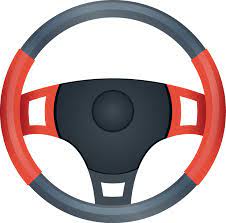 C. for a walk
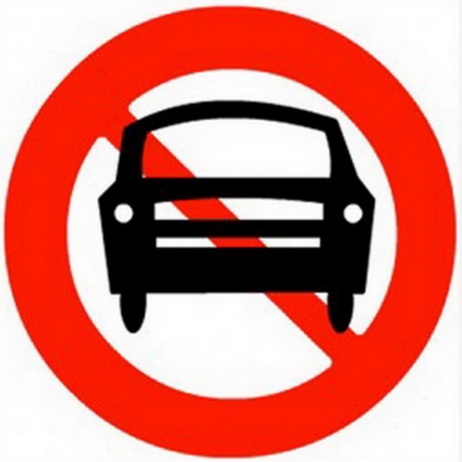 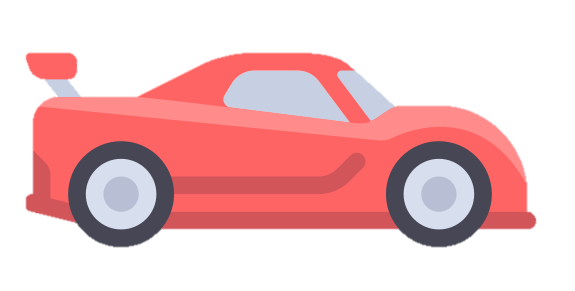 [Speaker Notes: Press the spacebar or down arrow to reveal the answer.
Press the X to go back to the letter slide (wrong answer), press the question box to go the reward slide (correct answer).]
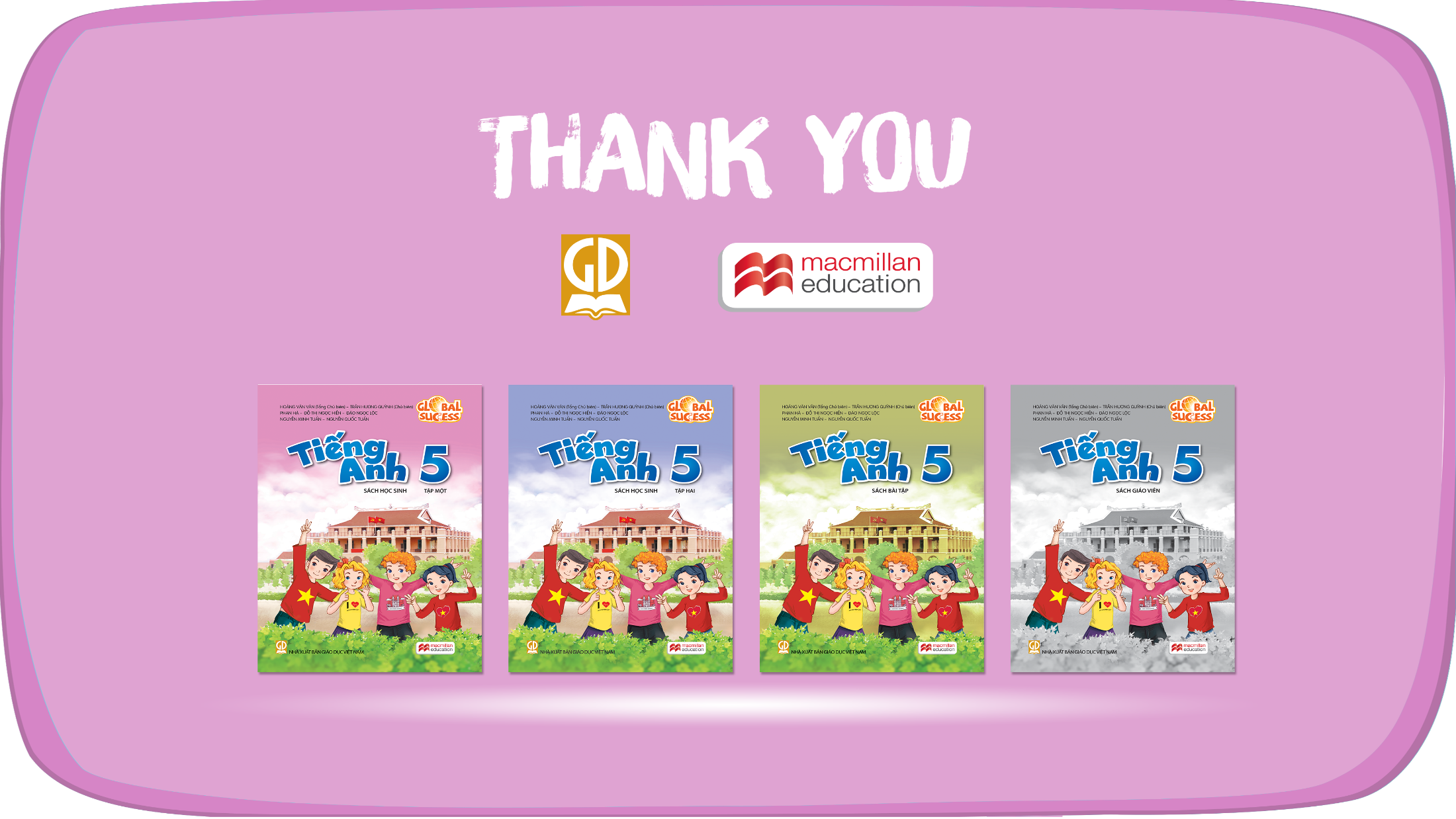 Website: hoclieu.vn
Fanpage: https://www.facebook.com/tienganhglobalsuccess.vn/